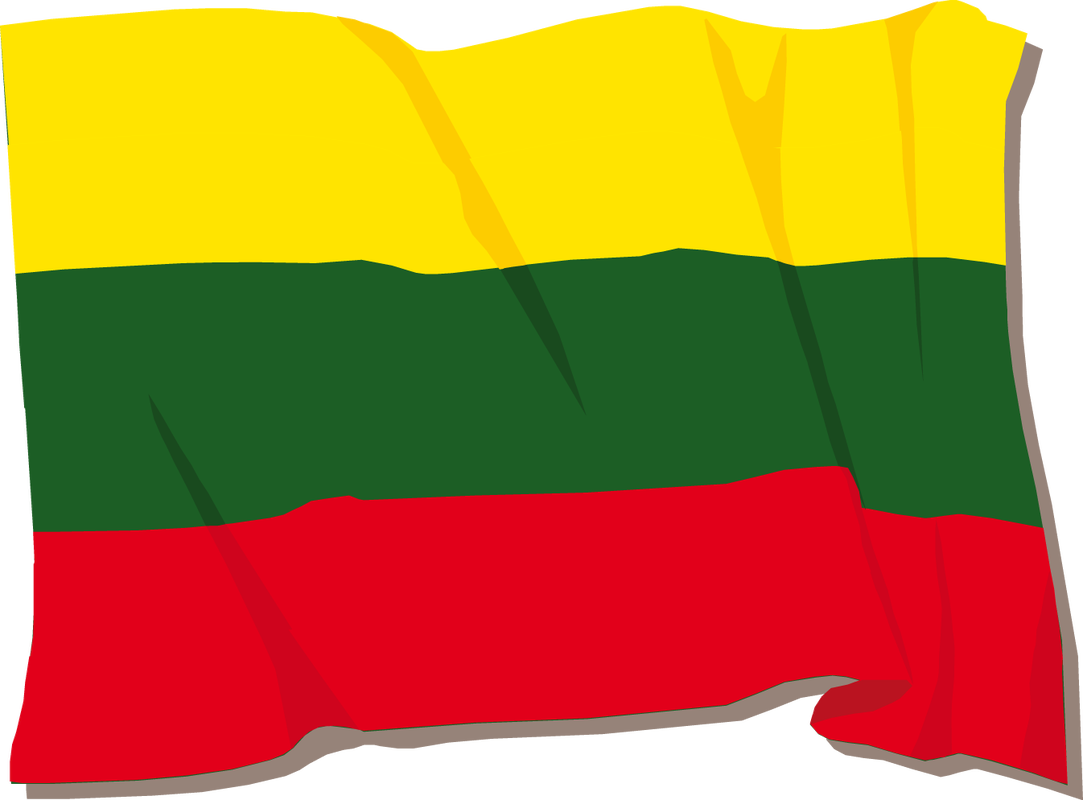 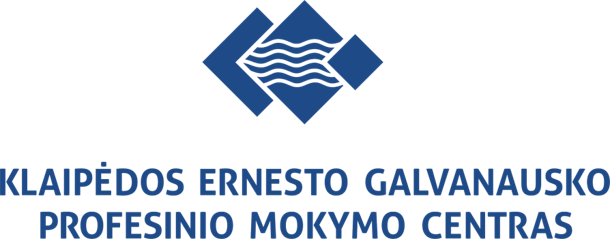 VIKTORINA
Švęskime Laisvę kartu
2022 – 02 – 15
1 klausimas                         2 t.
Kur buvo pasirašytas 1918 m. vasario  16-osios –  Lietuvos Nepriklausomybės atkūrimo aktas  ir kas jį paskelbė?
2 klausimas                          2 t.
Kokiame Lietuvos laikraštyje buvo atspausdintas 1918 m. vasario 16-osios   Lietuvos  Tarybos aktas  ire ką jis skelbė?
3 klausimas                       3 t.
Kada, kas ir kur surado 1918 m. vasario 16-osios Lietuvos Nepriklausomybės  atkūrimo akto orginalą?
4 klausimas                        3 t.
Vasario 16–osios dienos Lietuvos Nepriklausomybės akto signatarai:
J.Mironas, J.Basanavičius, A.Stulginskis
A.Smetona, P.Klimas
V.Landsbergis, J.Vileišis
S.Narutavičius, K.Grinius
5 klausimas                        1 t.
Kaip vadinasi žmonės, pasirašę po svarbiu istoriniu dokumentu?
     a) notarai
     b) juristai
     c) signatarai
6 klausimas                         1 t.
Kada buvo uždrausta lietuvių spauda?
a)1864 - 1904m.
b)1863 - 1905m.
c)1864 - 1905m.
d)1863 - 1904m.
7 klausimas                          2 t.
Išvardinkite vertybes, kurių pavadinimai prasideda šiomis raidėmis (šios raidės gali būti ir žodžio viduryje pvz. meilė)
L -
I  -
E -
T -
U -
V -
A -
8 klausimas                           2 t.
Sukurkite ketureilį – sveikinimą Lietuvai. Pavartokite šiuos žodžius:
 
Lietuva, ištikimybė, tauta, laisvė, tėvynė
9 klausimas                         3 t.
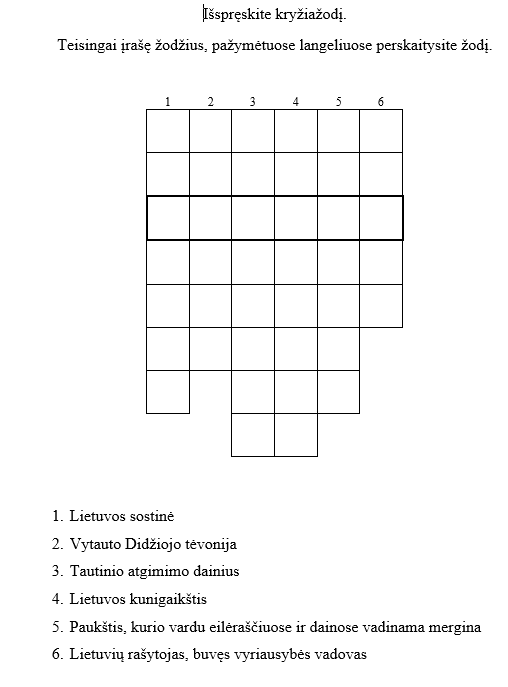 Išspręskite kryžiažodį. 
Teisingai įrašę žodžius, juodžiau pažymėtuose langeliuose perskaitysite visiems brangų žodį.
10 klausimas                        1 t.
Lietuvos valstybė susikūrė
                a) 1009 m.
                b) XIII a.
                c) 1340 m.
11 klausimas                       1 t.
Kas yra Lietuvos valstybės himno žodžių ir muzikos autorius?
12 klausimas                         1t.
Kas yra pirmosios lietuviškos knygos autorius?
K.Donelaitis
Martynas Mažvydas
Mikalojus Daukša
13 klausimas                 2 t.
Nurodykite autorių ir ištraukos pavadinimą:

Broliai seserys, imkit mane ir skaitykit
Ir tatai skaitydami permanykit.
 Mokslo šito tėvai trokšdavo turėti,
Ale to negalėjo nė vienu būdu gauti.
14 klausimas                            2 t.
Nurodykite autorių ir pavadinimą:
"Ne žemės derlumu, ne drabužių skirtumu, ne šalies gražumu, ne miestų ir pilių tvirtumu gyvuoja tautos, bet daugiausia išlaikydamos ir vartodamos savo kalbą. Sunaikink ją – sunaikinsi santaiką, vienybę ir gerovę. Sunaikink ją, – užtemdysi saulę danguje, sumaišysi pasaulio tvarką, atimsi gyvybę ir garbę.”
15 klausimas                    2 t.
Nurodykite eilėraščio autorių ir pavadinimą:
Kur bėga Šešupė, kur Nemunas teka,Tai mūsų tėvynė, graži Lietuva;Čia broliai artojai lietuviškai šneka,Čia skamba po kaimus Birutės daina.
16 klausimas                    2 t.
Nurodykite kūrinio  ištraukos autorių ir pavadinimą:
Ginklais galinga yra ir šlove išgarsėjusi žemė čia, plačiuose laukuose, per kuriuos Lietuva nusidriekus – motina derlių skalsių ir gentis, įgudus kariauti.
17 klausimas                     1 t.
Nurodykite autorių ir eilėraščio pavadinimą
Diena atrištom akim.Tauta iš kapo pakilus.Viešpatie, leisk jai atkimt.Tebūna jos žodžiai kilnūs.
Pašauk ją, pašauk atsitiestir laisvę išskleist – kaip esmę.Štai mes – ir mūsų tik tiek,kiek buvom ir kiek esame.
18 klausimas                  1 t.
Įminkite mįslę
Kas kalba be liežuvio?
VERTINIMO  LENTELĖ
ATSAKYMAI
1KLAUSIMO ATSAKYMAS      2T
1918 m. vasario 16-osios Lietuvos Nepriklausomybės atkūrimo aktas buvo pasirašytas Vilniuje Signatarų namuose (Štralio namuose) Pilies gatvė 26.
Jį paskelbė Lietuvių tautos patriarchas Jonas Basanavičius.
2 KLAUSIMO ATSAKYMAS    2T.
1918 m. vasario 16-osios Lietuvos Tarybos aktas buvo atspausdintas laikraštyje Lietuvos aidas. Aktas  nustatė, kad Lietuvos valstybė bus demokratinė su sostine Vilniumi, o valstybinę santvarką nustatys Steigiamasis Seimas.
3 KLAUSIMO ATSAKYMAS    3T.
Vasario 16-osios Akto originalą 2017 m. kovo mėn. rado profesorius L. Mažylis  Vokietijos užsienio reikalų ministerijos politiniame archyve Berlyne.
4 KLAUSIMO ATSAKYMAS   3T.
Vasario 16-osios Lietuvos Nepriklausomybės  Akto signatarai:
J. Mironas, J. Basanavičius, A. Stulginskis
A. Smetona, P. Klimas
      d) S. Narutavičius, K. Grinius
5 KLAUSIMO ATSAKYMAS   1T
Žmonės, pasirašę po svarbiu istoriniu dokumentu, vadinasi 
     c) signatarai
6 KLAUSIMO ATSAKYMAS    1T
Lietuvių spauda buvo uždrausta 
    a) 1864-1904 m.
7 KLAUSIMO ATSAKYMAS   2T
Vertybės, kurių pavadinimuose yra  šios raidės (grupės išvardina)
L   -
I   -
E  -
T   -
U  -
V  -
A  -
8 KLAUSIMO ATSAKYMAS    2T
Sukurti  ketureilį  - sveikinimą  Lietuvai, kuriame būtų pavartoti  žodžiai:   Lietuva, Ištikimybė, tauta, laisvė, tėvynė (grupės  pristato  sukurtą ketureilį)
9 KLAUSIMO ATSAKYMAS    3T
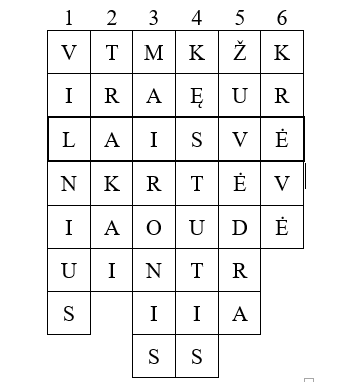 Lietuvos sostinė
Vytauto Didžiojo tėvonija
Tautinio atgimimo dainius
Lietuvos kunigaikštis
Paukštis, kurio vardu eilėraščiuose ire dainose vadinama mergina
Lietuvių rašytojas, buvęs vyriausybės vadovas
10 KLAUSIMO ATSAKYMAS   1T
Lietuvos valstybė susikūrė:
      b) XIII a.
11 KLAUSIMO ATSAKYMAS  1T
Lietuvos valstybės himno žodžių ir muzikos autorius yra Vincas Kudirka.
12 KLAUSIMO ATSAKYMAS   1T
Pirmosios lietuviškos knygos autorius yra Martynas Mažvydas
13 KLAUSIMO ATSAKYMAS   2T
Martynas Mažvydas. ,,Katekizmo‘‘ lietuviška pratarmė.
14 KLAUSIMO ATSAKYMAS   2T
Mikalojus Daukša. ,,Prakalba į malonųjį skaitytoją‘‘.
15 KLAUSIMO ATSAKYMAS    2T
Maironis. Eilėraštis „Kur bėga Šešupė“.
16 KLAUSIMO ATSAKYMAS  2T
Jonas Radvanas. Epinė poema ,,Radviliada‘‘.
17 KLAUSIMO ATSAKYMAS   1T
Justinas Marcinkevičius. Eilėraštis ,,Diena atrištom akim‘‘.
18 KLAUSIMO ATSAKYMAS    1T
Knyga
Mintys apie kalbą
Žodžiai, kaip ir daiktai,-
	atšimpa ir nusinešioja.
	Juos reikia galąsti,
	o prieš ištariant dulkes nušluostyti,
	kaip nušluostome juos nuo paveikslo.
	Tad kalbėkime tik dideliais
	ir labai švariais žodžiais.

Justinas Marcinkevičius
MINTYS APIE LAISVĘ
„Laisvė yra neišsemiamas dalykas, o eiti į ją yra ilgas žmonijos kelias“.„Tautos būtis matuojama laisve“.

Justinas Marcinkevičius
POKALBIS – DISKUSIJA APIE LAISVĘ REFLEKSIJA
Ką reiškia būti laisvam?
Kuo žmogui svarbi laisvė?
SAMPROTAVIMO RAŠINYS
Kodėl laisvė yra vertybė?
Ar laisvė yra vertybė?